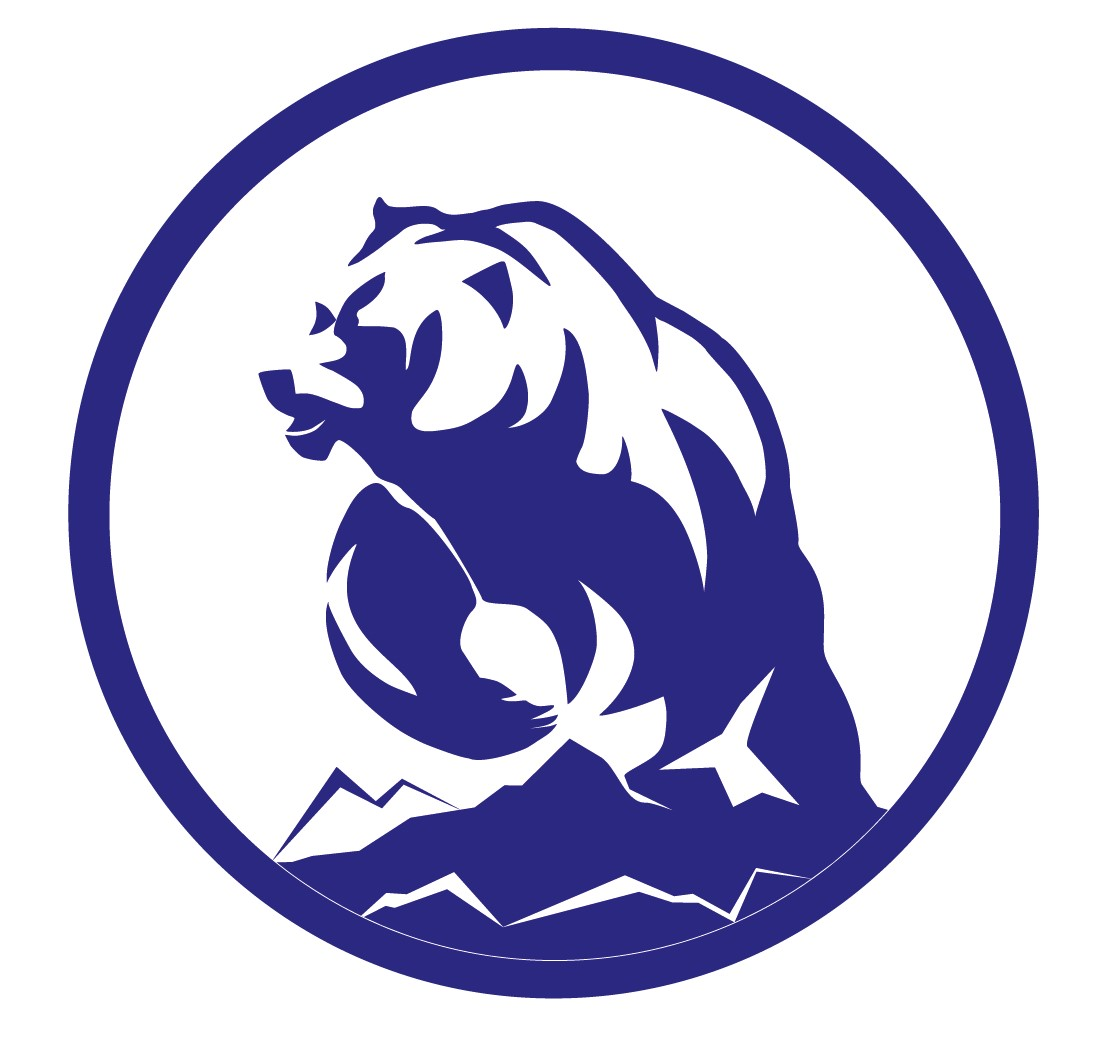 ООО «Простор Авто»
Автомобили марки «МЕДВЕДЬ»
[Speaker Notes: Чтобы изменить изображение на этом слайде, выберите рисунок и удалите его. Затем нажмите значок «Рисунки» в заполнителе, чтобы вставить изображение.]
Шасси и автомобили марки «МЕДВЕДЬ» от производителя «Простор Авто»
Шасси с колесной формулой: 6х4, 6х6, 8х4, 8х8, а так же модульные платформы с колесной формулой до 10х10
Мощность двигателя: от 500 до 700 л/с
Универсальная база для монтажа навесного оборудования: монтажная длинна рамы до 9,5 метров. Возможность адаптации шасси под требования заказчика (Автосамосвалы, автомобили бортовые с КМУ, ПАРМ с КМУ, автоцистерны, крановые установки, эвакуаторы, ППУ, сортиментовозы, буровые установки, флот ГРП и тд.)
Усиленная несущая конструкция: толщина рамы – 10 мм + усилитель 8 мм, применяемая сталь S600.
Высокая грузоподъемность: допустимая максимальная масса ТС до 70 000 кг., допустимая максимальная масса автопоезда до 150 000 кг., максимально допустимая нагрузка на ССУ до 50 000 кг.
Оснащение автомобиля современной эргономичной кабиной, автоматической коробкой переач с ретардером, системой курсовой устойчивости и тд.
Модификации самосвала с колесной формулой 6х6 (6х4) и 8х8 (8х4) в исполнении со скальным и углевозным кузовом (боковая или задняя разгрузка)
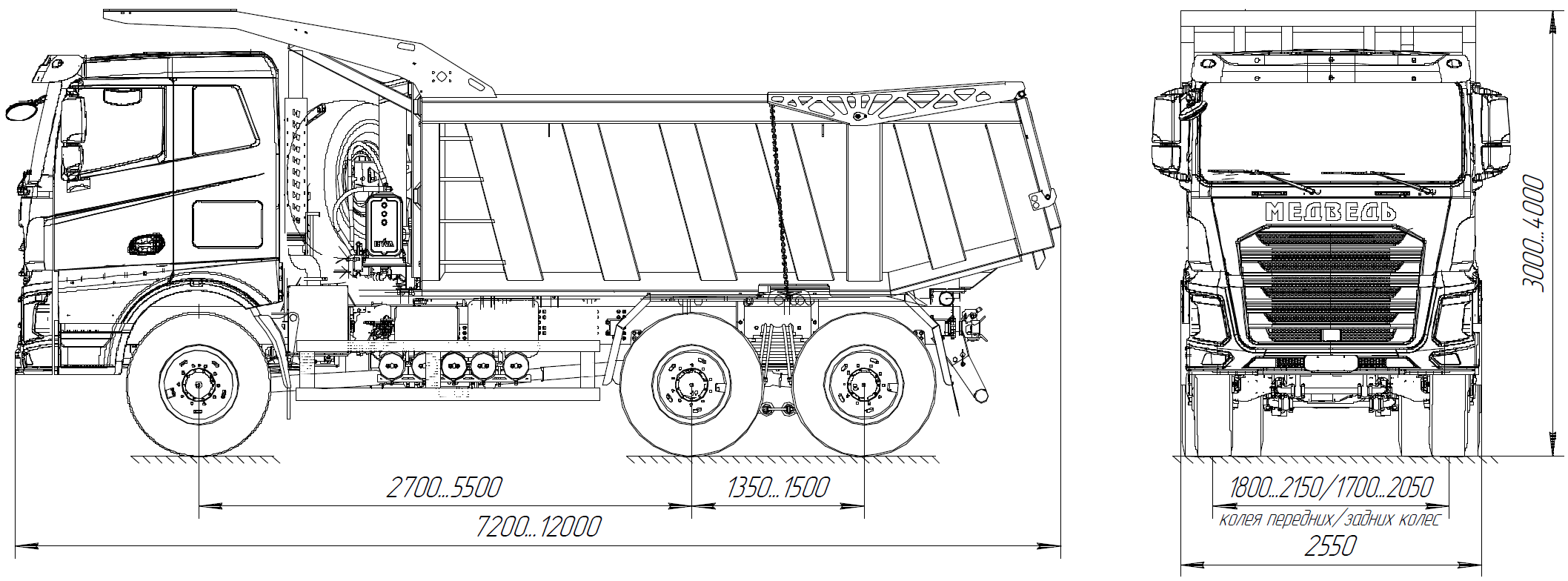 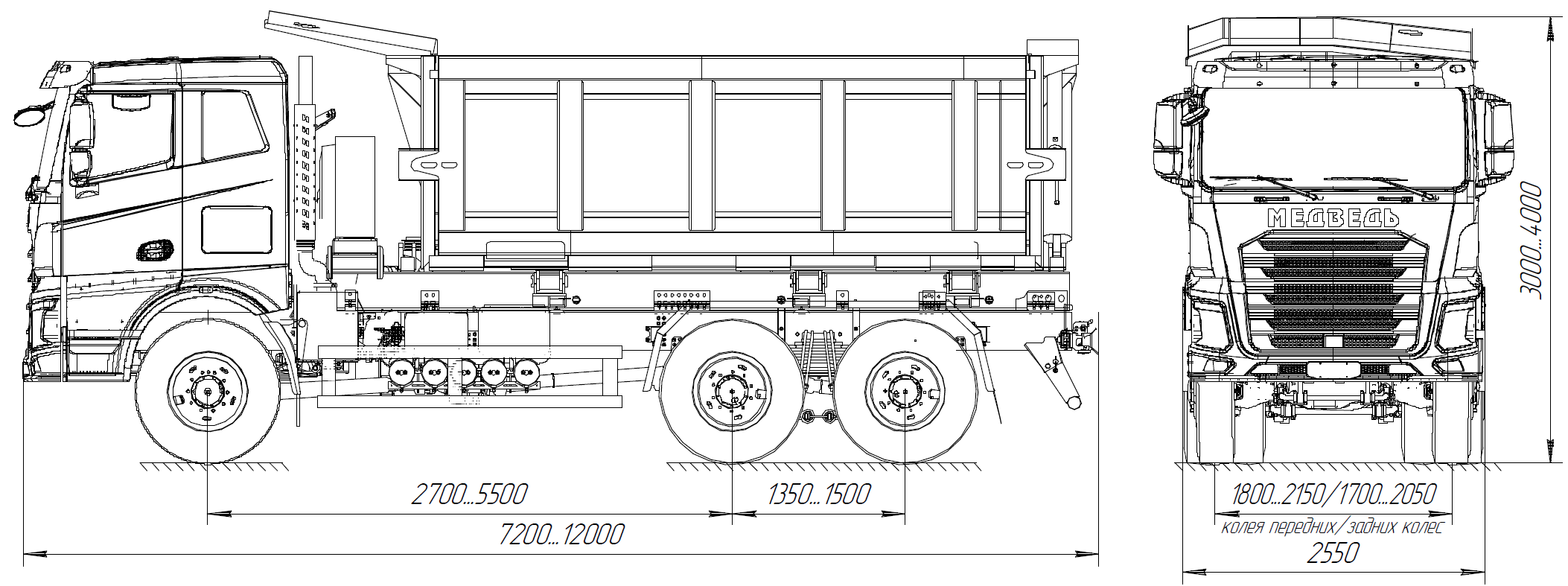 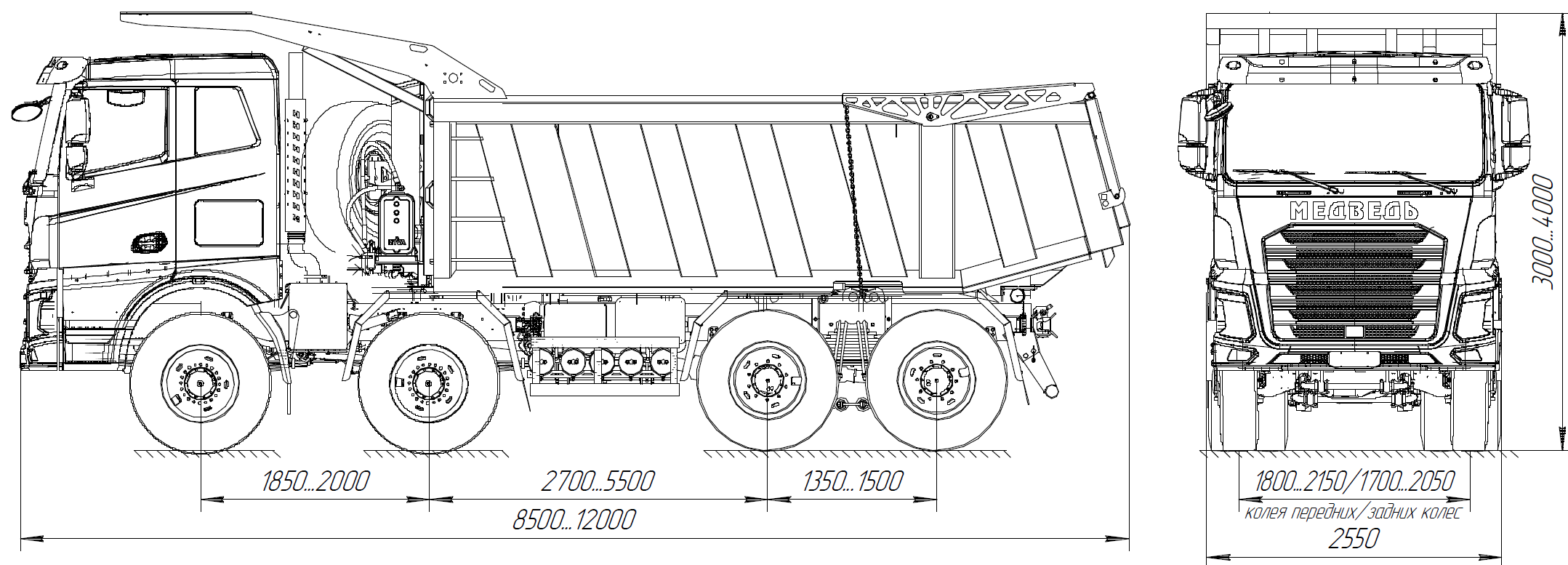 Модификации шасси и седельного тягача с колесной формулой 8х8 (8х4)
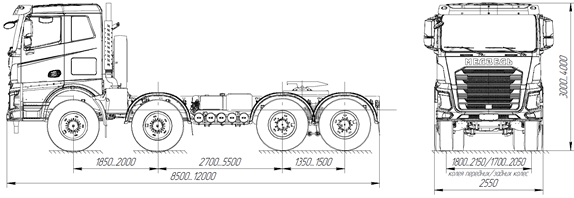 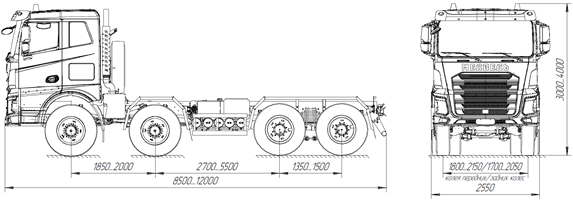 Модификации автомобилей специальных с колесной формулой 8х8 (8х4)
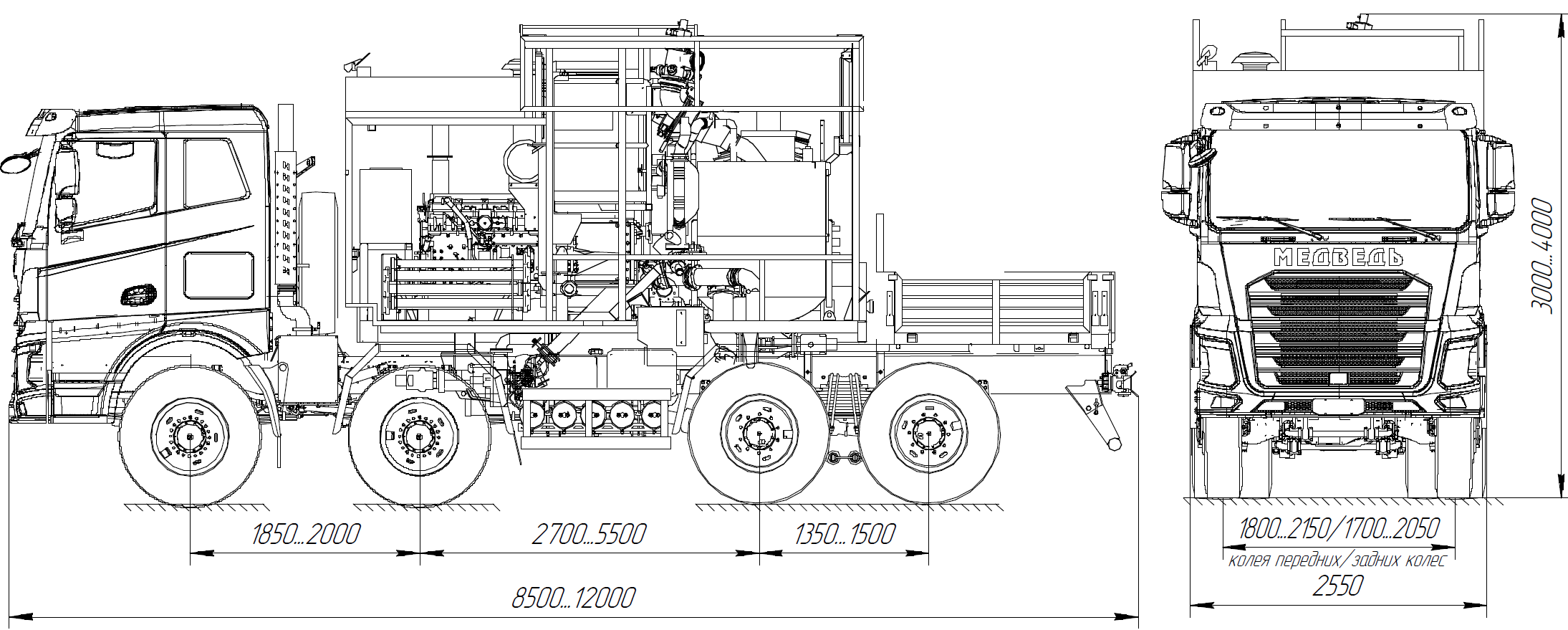 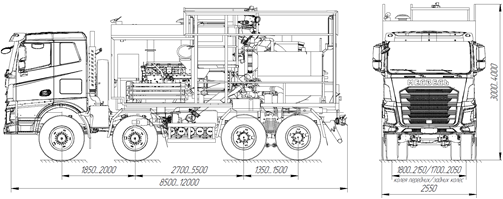 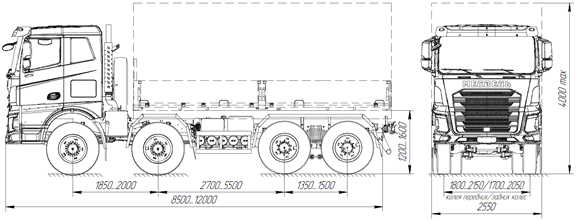 Вид кабины и салона
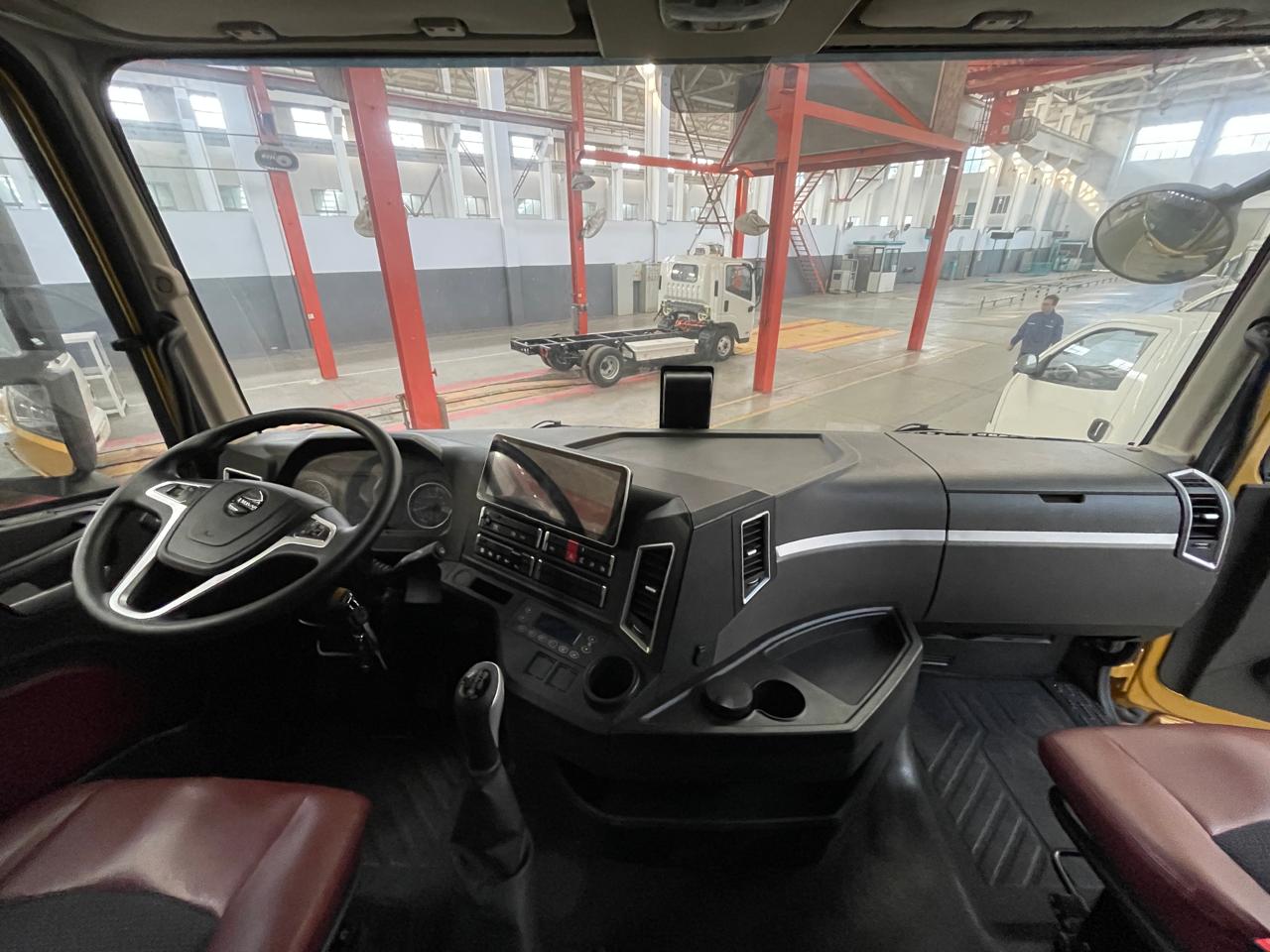 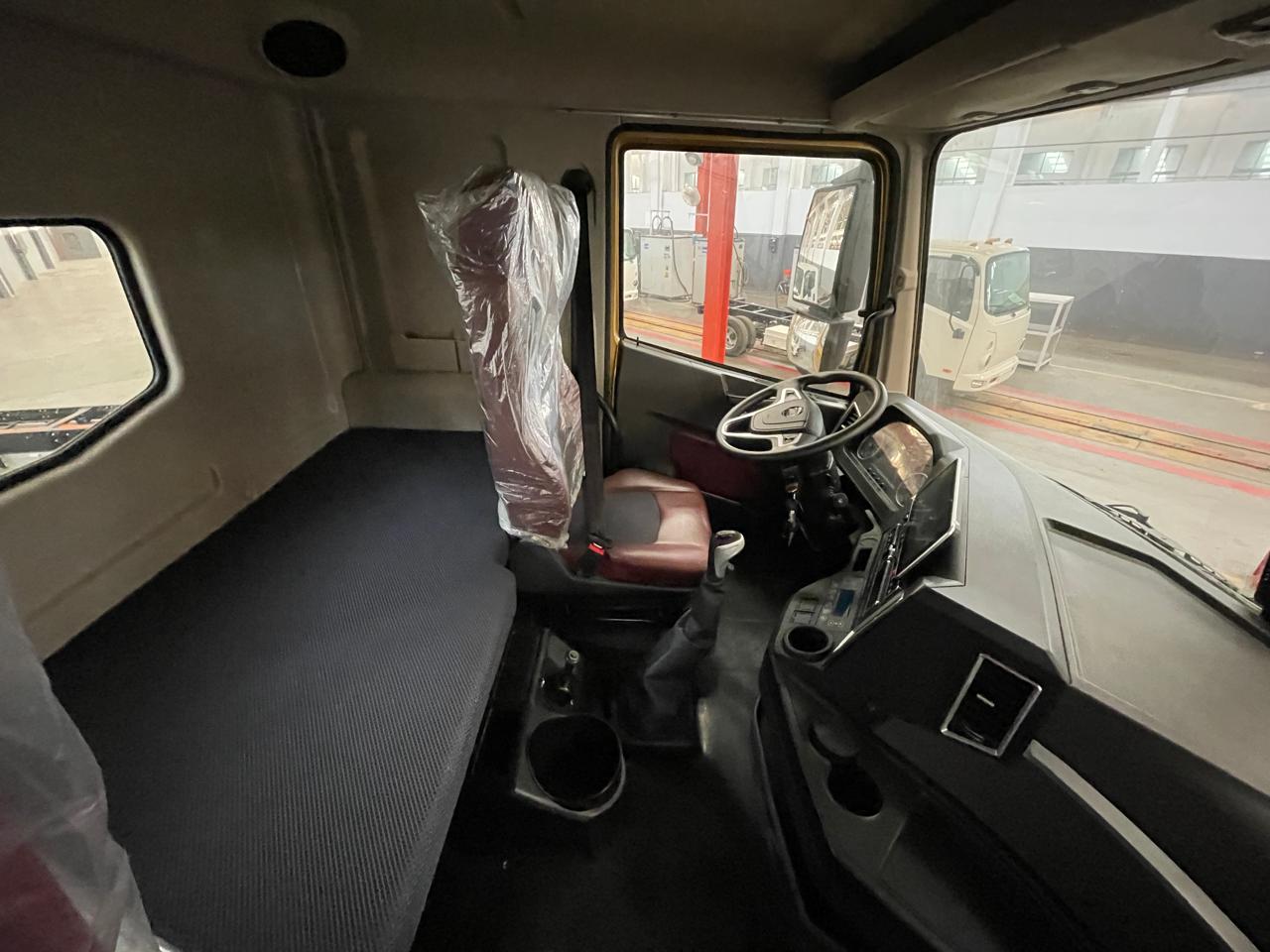 Технические характеристики шасси с колесной 8х8 (8х4) (значения зависят от модификации ТС)
Используемые ДВС
Варианты применяемых трансмиссий
Контакты
Антипов Юрий Александрович - Генеральный директор 
ООО «Простор Авто»
Тел.:+79090708777.

Звонарев Евгений Вячеславович - Директор по реализации техники 
ООО «Простор Авто» 
Тел.: +79089630826699, +79085703694.

Ялтовский Алексей Евгеньевич – Главный конструктор 
ООО «Простор Авто»
Тел.: +79123135011.
Общие сведения: Общество с ограниченной ответственностью «Простор Авто», ОГРН: 1147415002525. Адрес: 456317, Челябинская область, г. Миасс. 
Адрес электронной почты: ugrauralavto@mail.ru